Generating a minimal model
Basic idea:
What we think of as “relationships” are “existential axioms”
They say what exists
E.g.
Nucleus SubClassOf part_of some cell
If n1 is an instance of a nucleus, then there must exist some cell c1 such that n1 part_of c1
Chain together
Historically GO axioms go ‘up’ but there is power in going ‘down’
Sample ontology
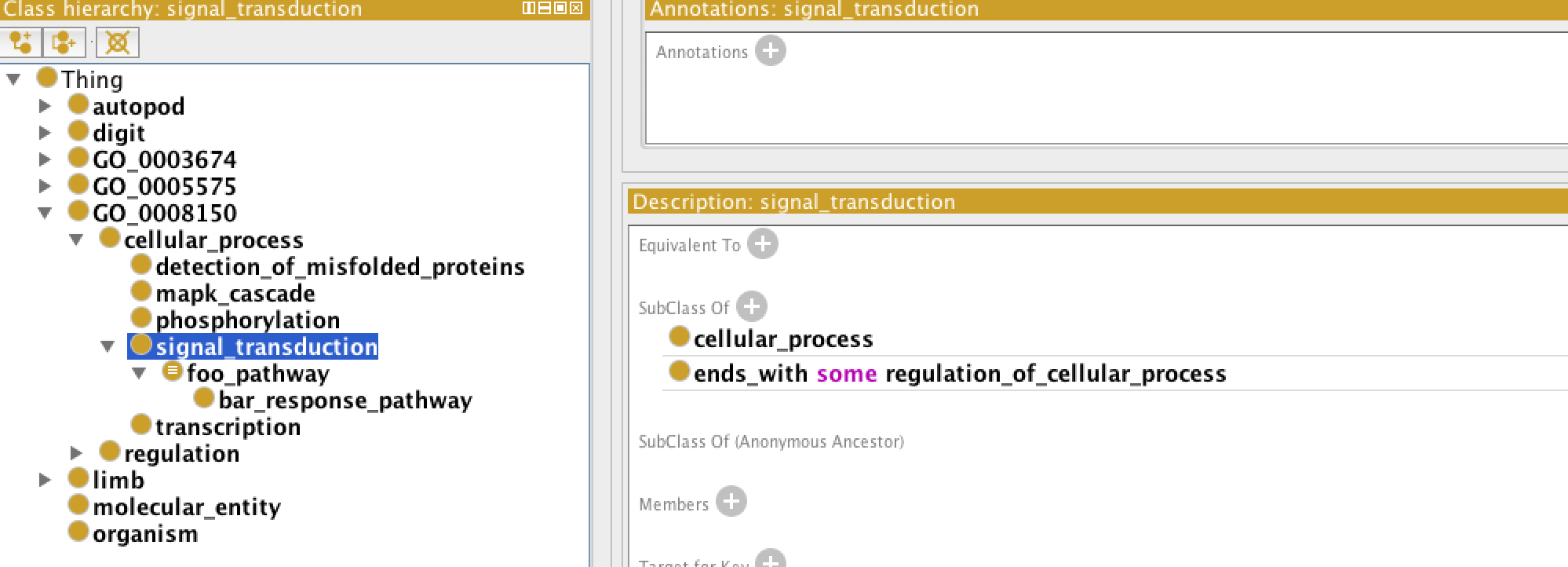 Fake pathway
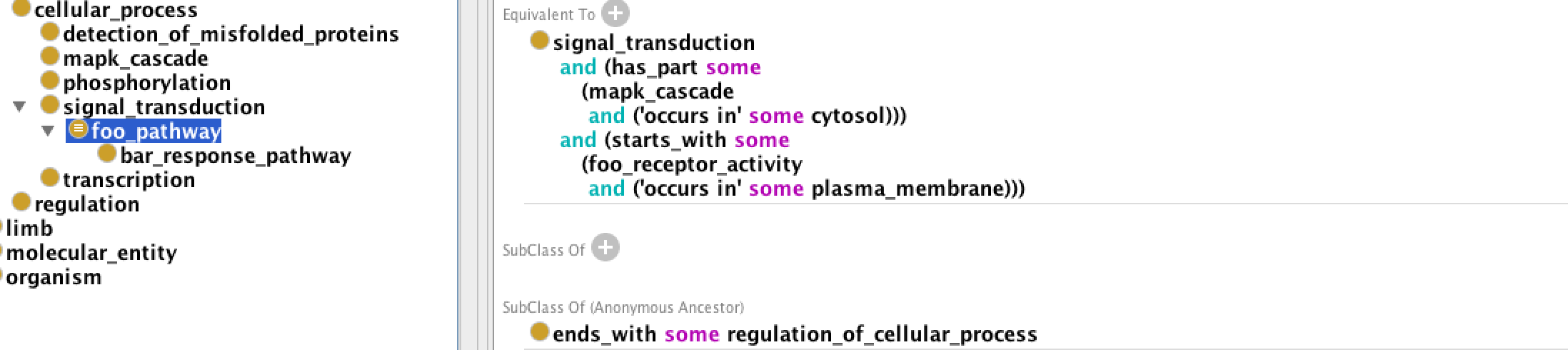 Axioms are inherited
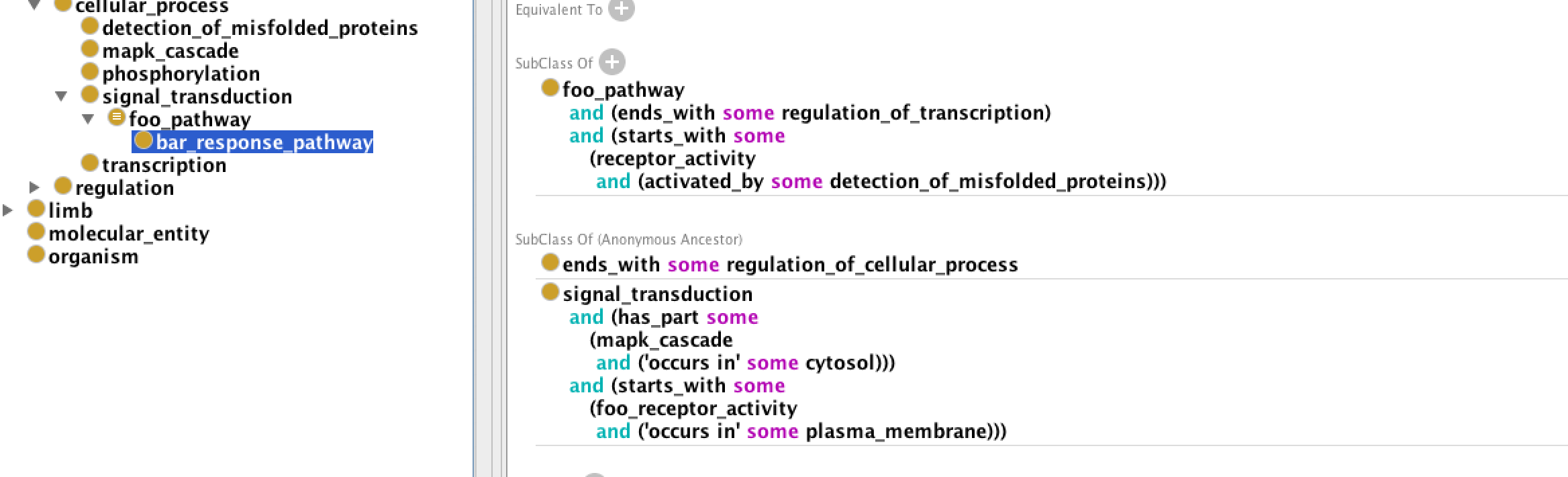 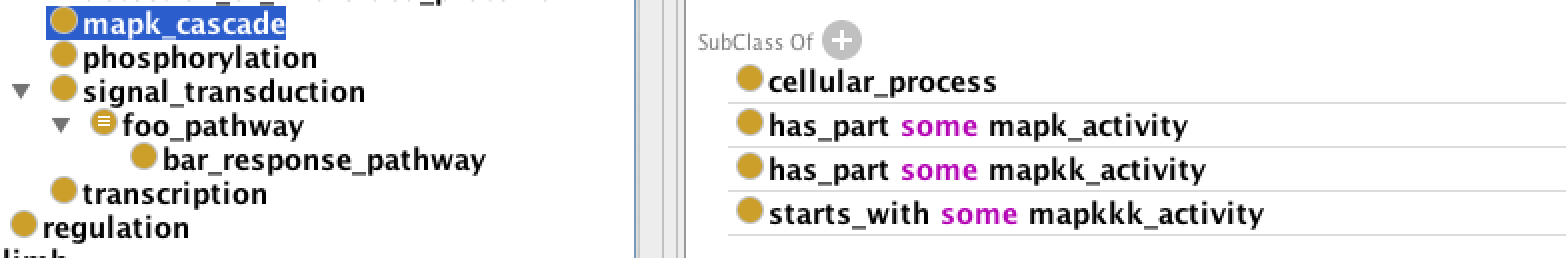 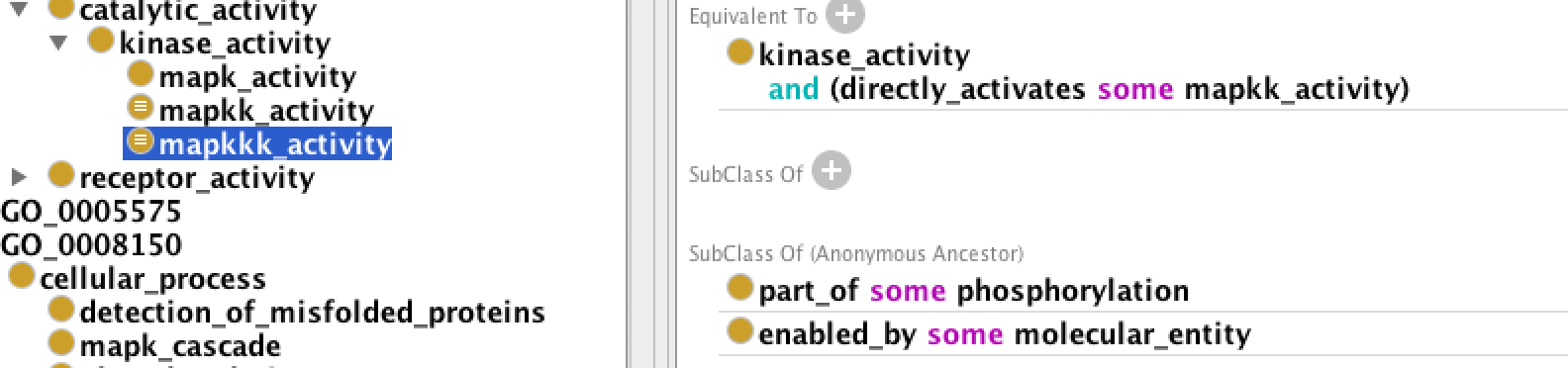 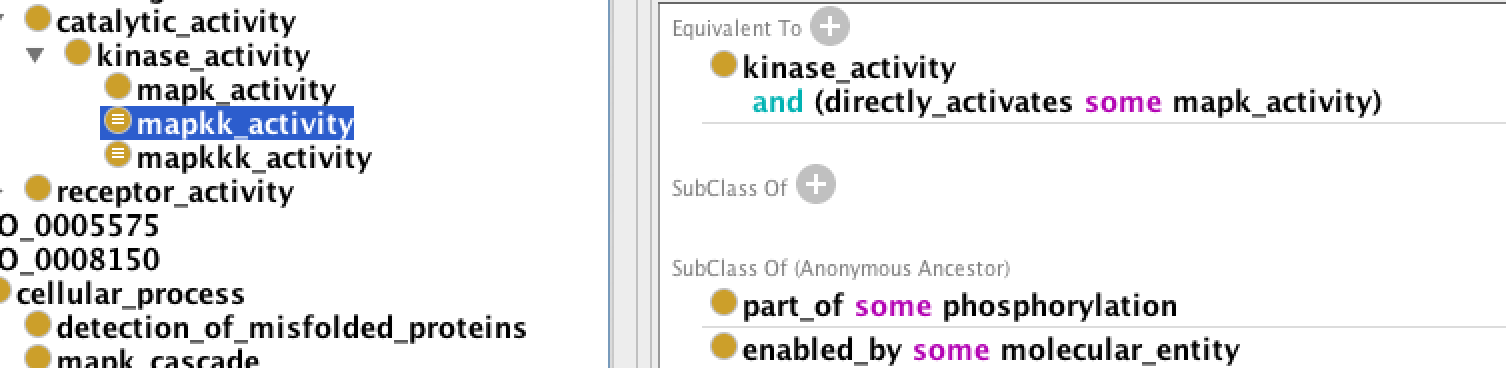 Make sure your reasoner is on
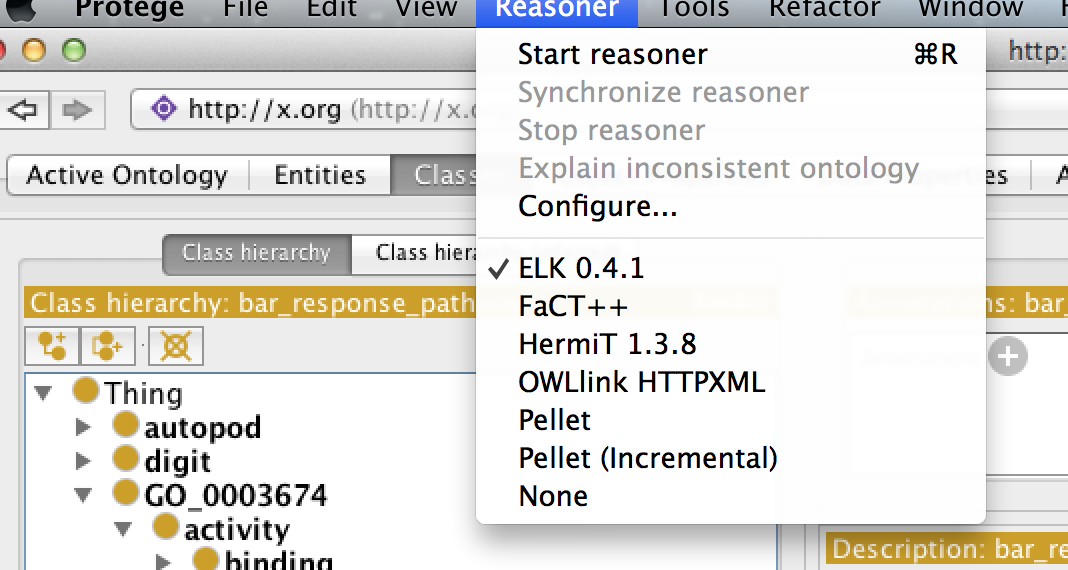 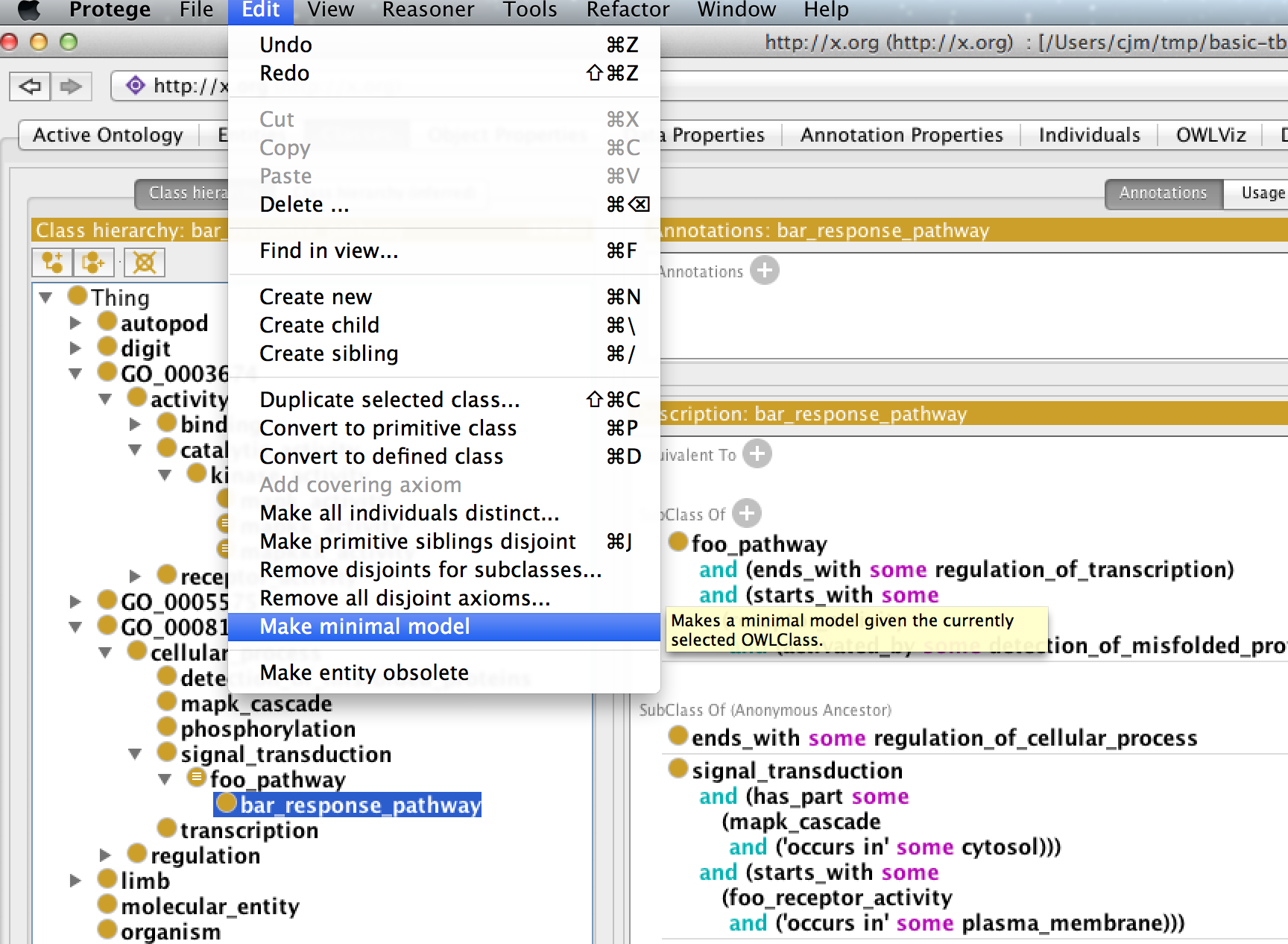 JUST SAY NO!!!
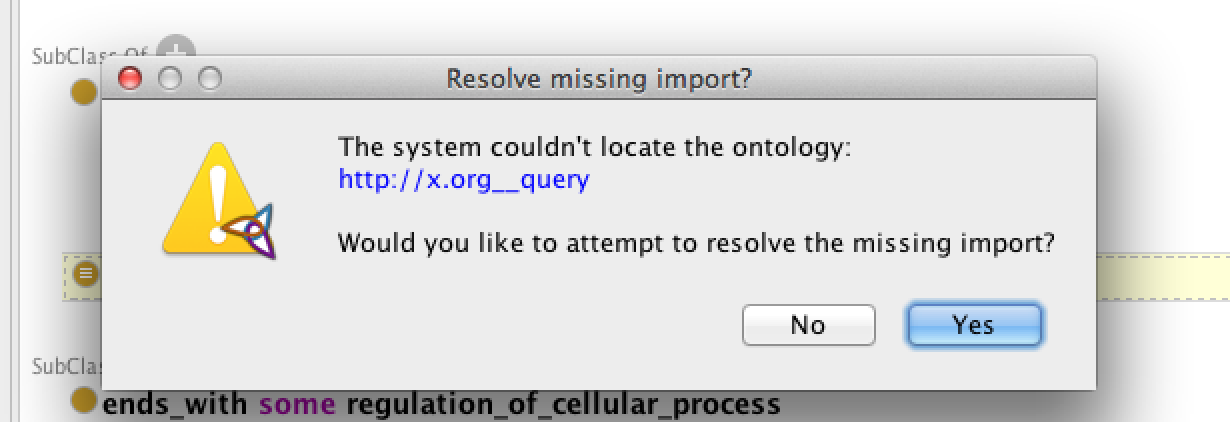 Generated individuals
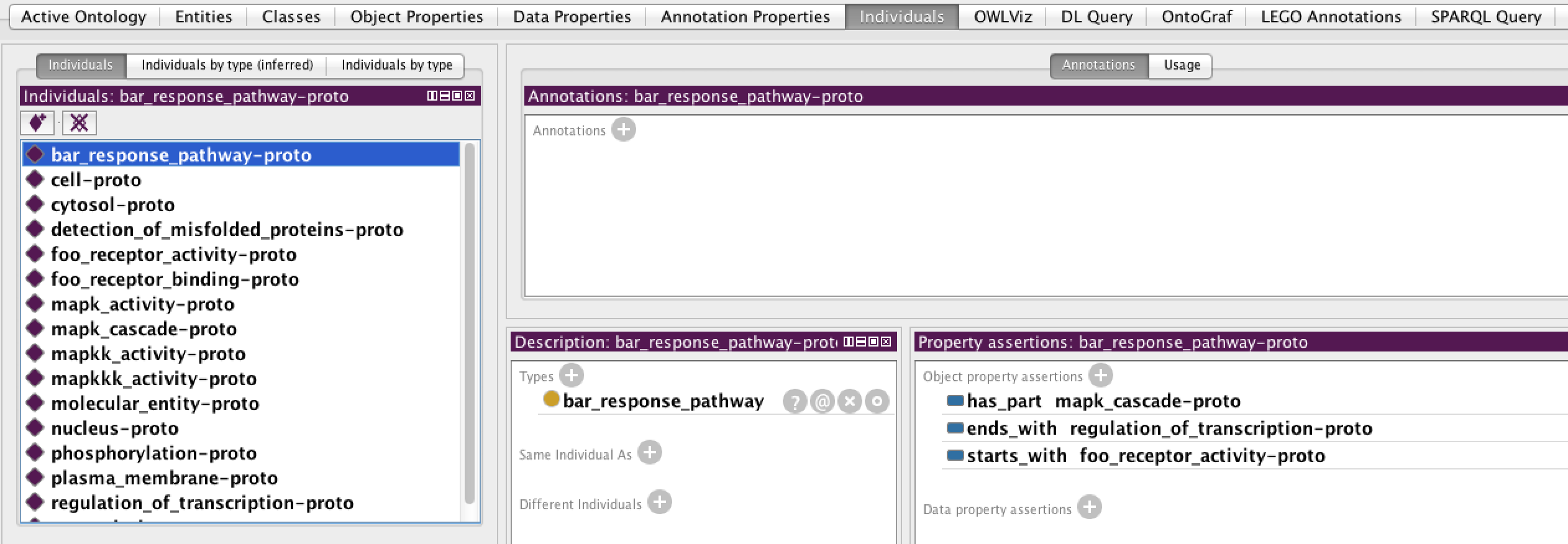 If some instance of bar_pathway exists, then all of these individuals must
also necessarily exist – this is what the OWL class axioms tell us
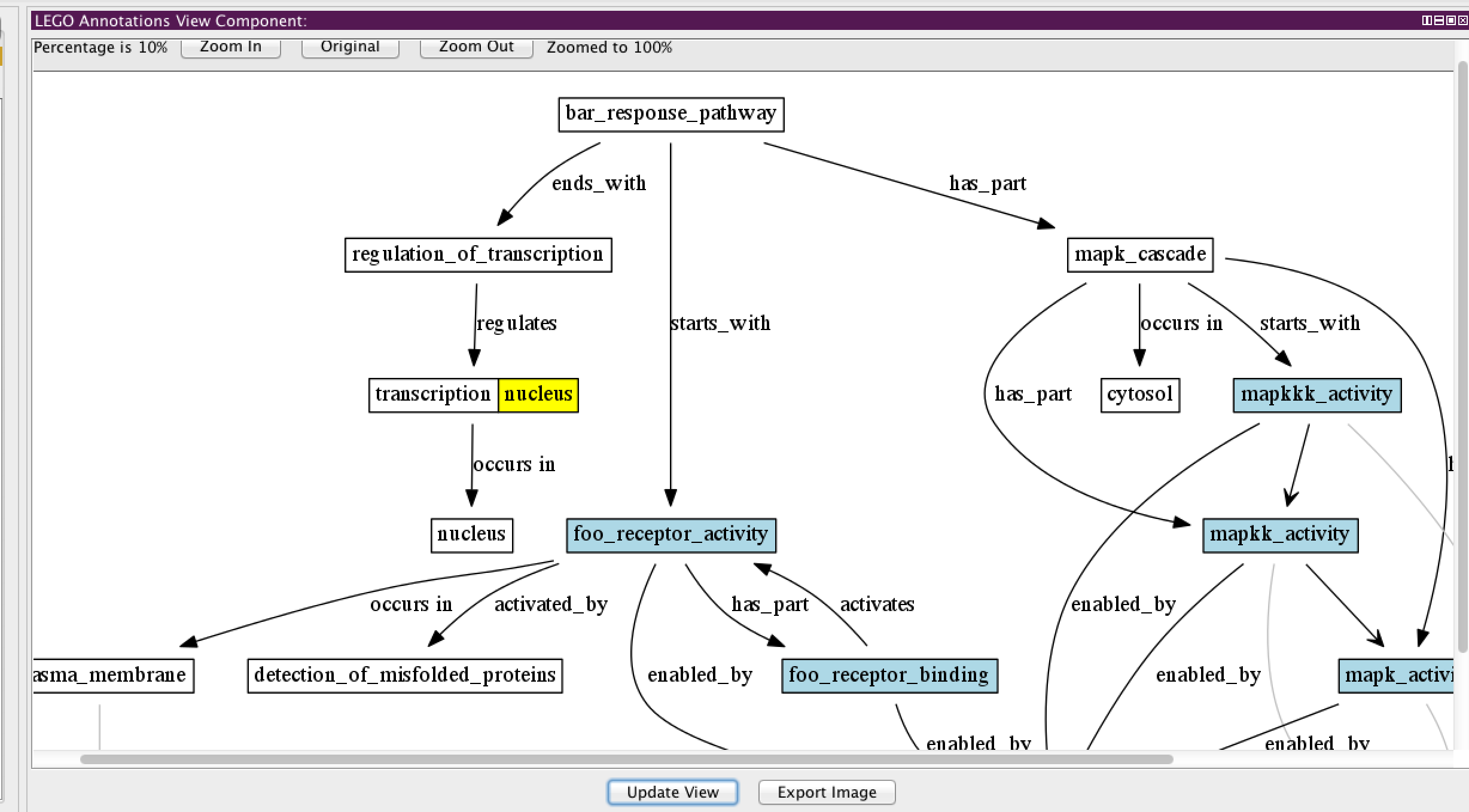 How does it work on GO?
x-signaling.owl
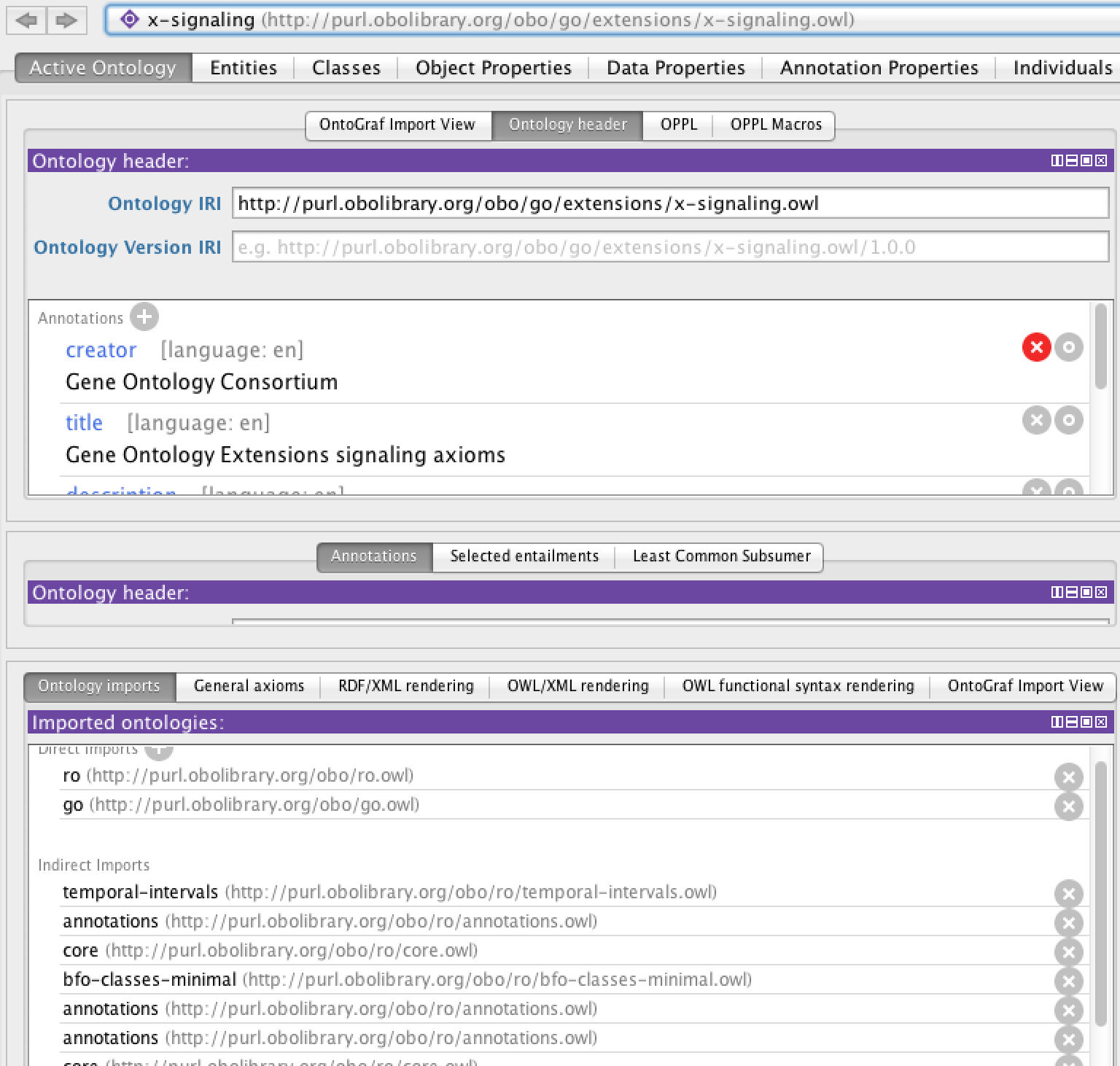